Flexible Manufacturing
Abrasive Equipment in Manufacturing
Abrasive Equipment
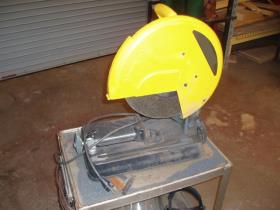 Chop/cutoff saw
Pedestal grinder
Angle grinder
Buffer
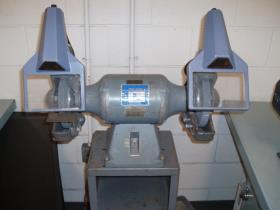 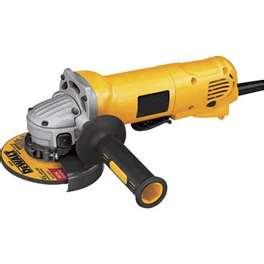 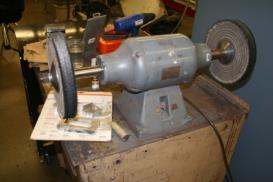 4
Chop/Cutoff Saw
A saw designed to use an abrasive wheel to cut different angles through metal
5
Grinder
A machine that grinds or sharpens tools
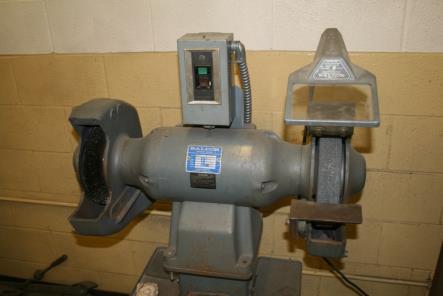 Angle Grinder
A portable grinder with the cutting surface at 90 degrees from the handles
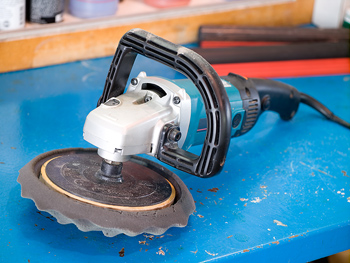 Buffer
A special designed motor with a cloth wheel attached to both ends
Used to polish metal and other materials to a luster
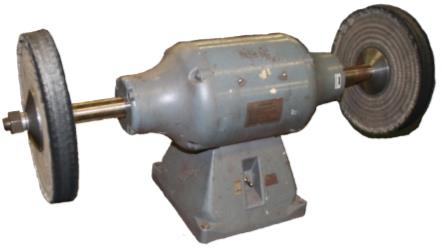 Polishing
To make smooth and glossy, especially by rubbing or friction






http://dictionary.reference.com
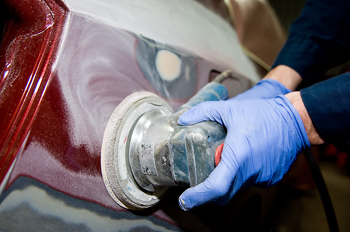 Always wear
EYE PROTECTION
and other personal protective equipment when using any abrasive equipment.
Chop/Cutoff Saw
Parts of a Chop/Cutoff Saw
Wheel Guard
Handle/Switch
Spark Deflector
Wheel
Vise Handle
Base
Adjustable Fence
Vise
Parts of a Chop/Cutoff Saw
Wheel Guard
Wheel
Adjustable Fence
Vise
Vise Handle
Quick Release Vise Level
How to Operate a Chop/Cutoff Saw
Clamp the material in the vise to cut.  
No free handling
Support any material that is overhanging the machine.
Allow the chop saw to reach full speed before starting the cut.
Do not stand in front of the cutting wheel or have any part of your body across the cut line while using this machine.
How to Operate a Chop/Cutoff Saw
When cutting with the chop saw, ease the wheel into the material; do not slam the wheel into the metal.
Keep hands away from cutting area until the wheel has stopped spinning.
When finished with the cut, release the switch, hold the wheel down until it comes to a dead stop, and then remove the material.
Pedestal Grinder
Parts of a Pedestal Grinder
Safety Glass Shield
Tongue Guard
Wheel
Wheel Guard
Tool Rest
Pedestal
Switch
Pedestal Grinder Setup
Set Tongue Guard 1/4” from Wheel
Set Tool Rest 1/8” from Wheel
How to Operate a Pedestal Grinder
Adjust the tool rests to be one eighth of an inch away from wheel. 
Adjust the tongue guards to be one quarter inch away from the wheel.
Adjust the safety shield on the grinder for a clear view of the grinding area and part to be ground.
Stand to one side of grinder, and turn the grinder on.
How to Operate a Pedestal Grinder
Carefully place the part on the tool rest of the grinder. 
Push the part against the wheel with even pressure, and move the part across the face of the wheel; never grind on the side of the wheel.
How to Operate a Pedestal Grinder
Most grinders are set up with a coarse wheel on one side and a finer wheel on the other side.
Remove most of the material on the coarse wheel and finish grinding on the finer wheel.
Keep the part cool by dipping it into water while grinding.
When finished grinding, turn the machine off, and wait until it stops turning before leaving.
Angle Grinder
Angle Grinder
The angle grinder is a very useful tool. 
It can grind, cut, polish, and sand many different materials.
The angle grinder is a dangerous tool because it spins at high revolutions per minute.
The speed can cause a damaged wheel or disk to explode, hurting the operator or co-worker.
23
Parts of an Angle Grinder
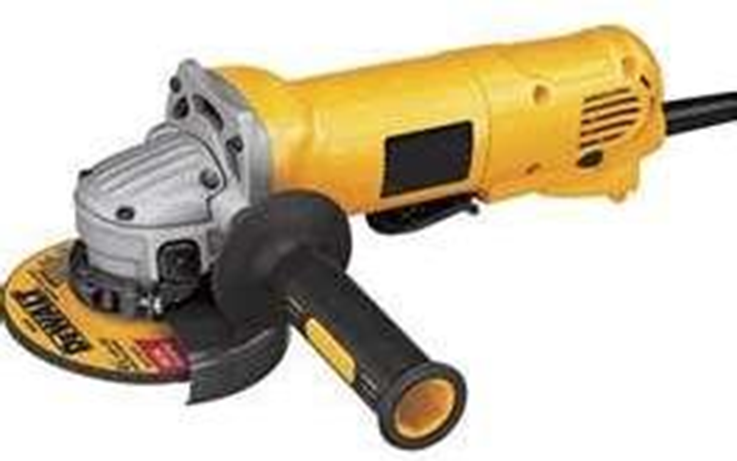 Wheel
Handgrip
Switch
Guard
Handle
How to Operate an Angle Grinder
Check for defects in the disk or wheel before starting the machine.
Hold the angle grinder with both hands.
Allow the grinder to reach full speed before touching the disk to the material to be cut.
Apply a light pressure to the cut, so the disk will not dig into material and cause a kickback.
How to Operate an Angle Grinder
Never hit the disk against the material or other object while using it because of possible damage to disk.
Hold the disk at a 15 to 30 degree angle to the surface of the material when in use.
The material should be held firmly when using an angle grinder.
When finished with the grinder, place it on the work bench with the disk stopped and facing up.
Warning for All Grinders
Forcing work into wheel can cause the wheel to explode.
Do not use grinder if any of the guards are removed (wheel guard, tool rest, and tongue guard).
Do not stand in front of the wheel when starting a grinder. If the wheel has been damaged, it could break on start up.
Polishing
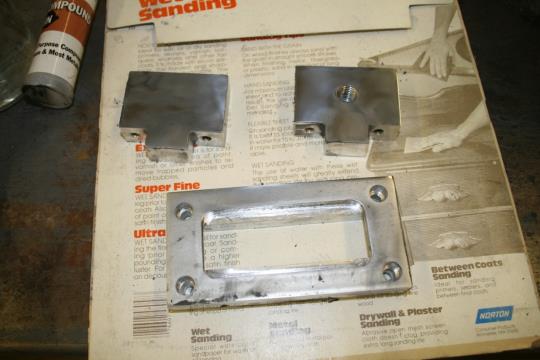 Buffer
A special designed motor with a cloth wheel attached to polish metal and other materials to a luster
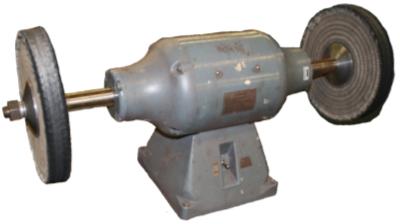 Parts of a Buffer
Wheel
Motor
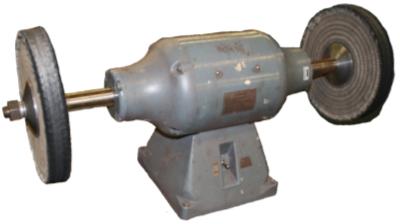 Wheel
Base
Switch
Types of Polishing Wheels
There are different types of buffing wheels to be used for the different steps in polishing. 
Sisal wheel
A course, rope-like wheel used to remove scratches and rougher surfaces
Spiral sewn wheel
A medium-hard buffing wheel
Will do some cutting of material
Canton flannel wheel
The softest wheel used for polishing to a true luster
Buffing Compounds
There are five, basic buffing compounds for different cutting qualities and materials.
Safe Area of the Buffing Wheel
The correct location on the wheel for buffing is determined by the direction of rotation.
The part to be buffed should be held against the wheel so that if the part slips from the operator’s hand, it flies away from the operator.
Safe
Unsafe
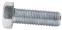 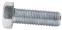 Safe
Unsafe
How to Operate a Buffer
Apply a small amount of buffing compound to the rotating wheel before starting to polish.  
Lightly touch the metal to the buffing wheel in the safe area.
Move the metal against the wheel, polishing the whole surface.
Apply compound often while polishing; the compound is the abrasive.
How to Operate a Buffer
The part is completely polished when the shine is at the desired luster.
Change to a different wheel and a finer compound (see slide 29), and polish the part until the desired shine or luster is achieved.
How to Polish or Buff
Start buffing with a spiral wheel and white buffing compound after sanding the part with 2000 grit wet/dry sandpaper.  
Polish all surfaces.
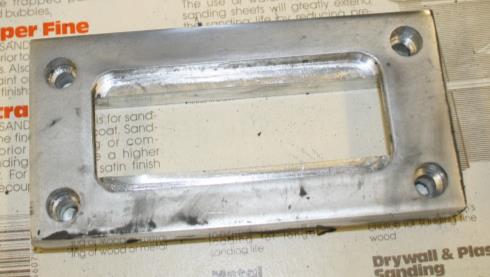 Types of Polish
Cut and Polish Motion
Removes material to give a smooth surface and a semi- bright uniform finish
Color Motion
Gives a bright, shiny, and clean surface
Cut and Polish Motion
The work piece should be pushed against the rotation of the wheel using a medium to hard pressure.
Color Motion
The material is moved with the rotation of the wheel using medium to light pressure.
Motion polishing will brighten the shine.
How to Polish or Buff
Buff the part until the shine is uniform.
Continue to polish until the shine or luster is bright enough. 
If the polishing is not to the luster wanted, change to a different wheel with blue rouge, and use a color motion to bring the part to a high luster.
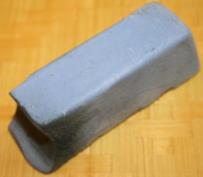 Resources
www.dictionary.com
www.clipart.com